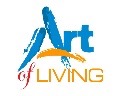 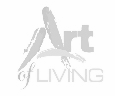 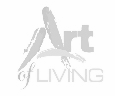 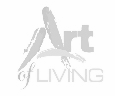 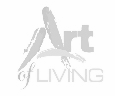 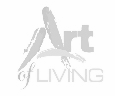 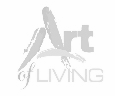 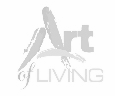 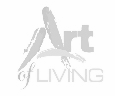 L
Learning to Learn
Lesson 2
Unlearn
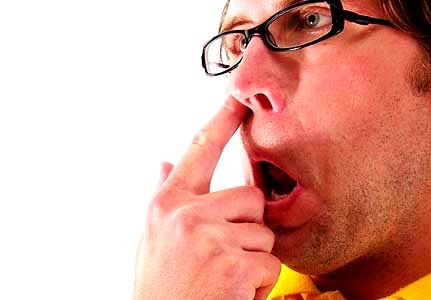 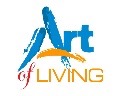 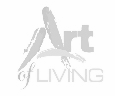 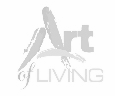 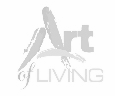 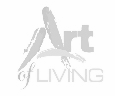 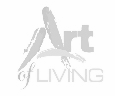 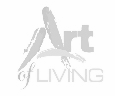 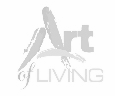 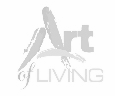 Before You Join Class It is Important to come with your whole body and mind
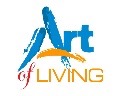 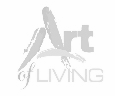 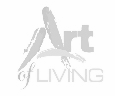 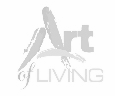 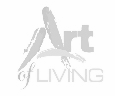 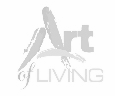 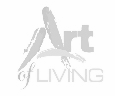 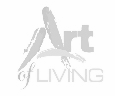 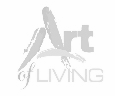 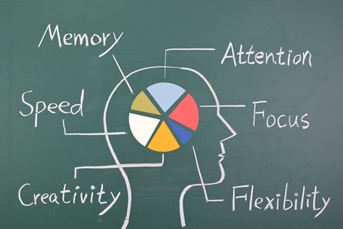 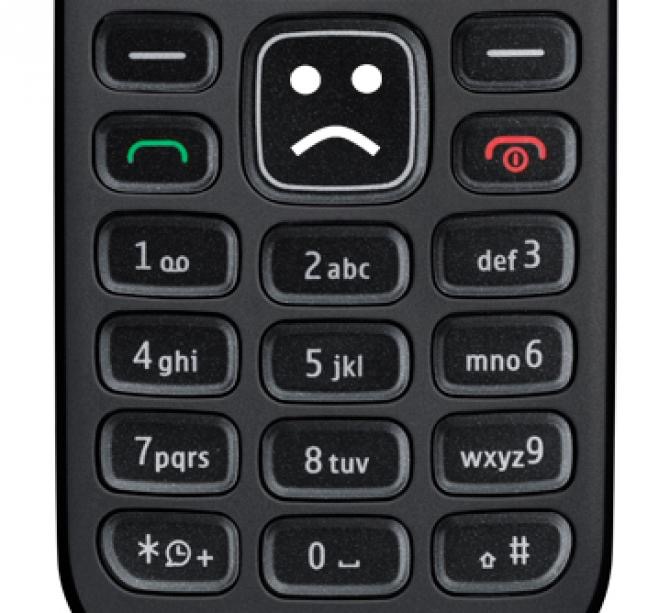 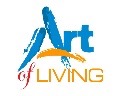 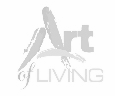 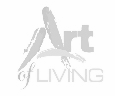 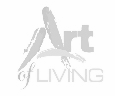 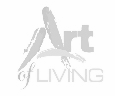 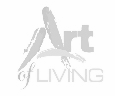 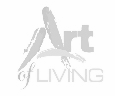 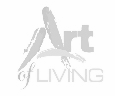 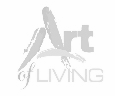 How do we become expert in typing this complex keypad !
Practice never makes human perfect

BUT

Practice with interest makes human perfect
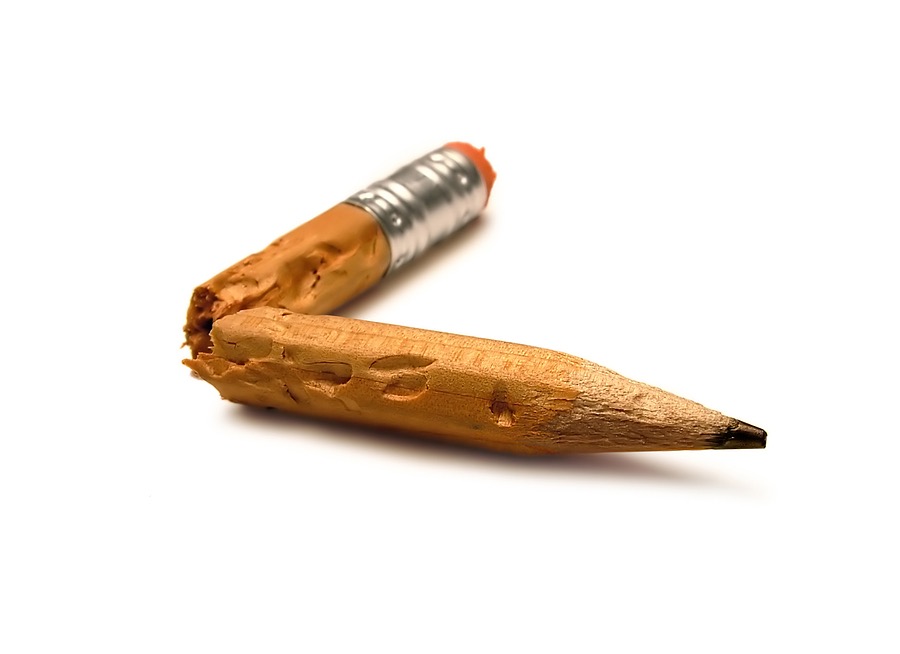 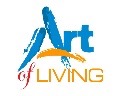 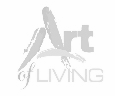 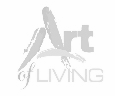 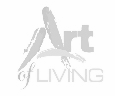 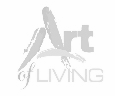 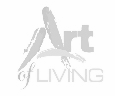 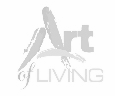 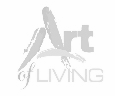 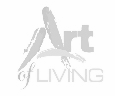 Unlearn
Unlearn
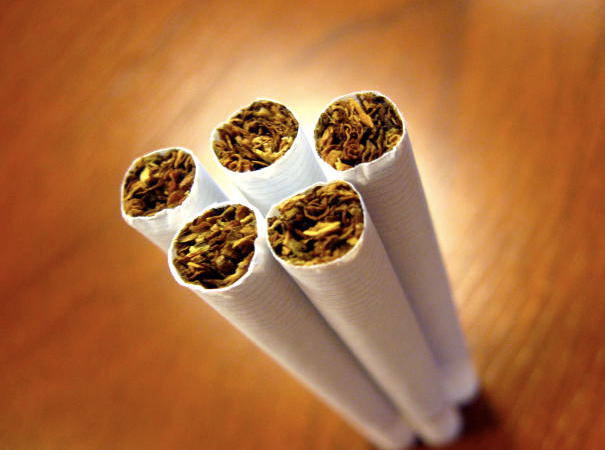 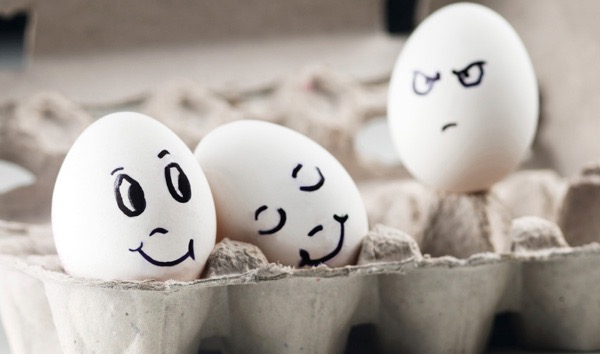 Jealousy hurts 
Unlearn
hi
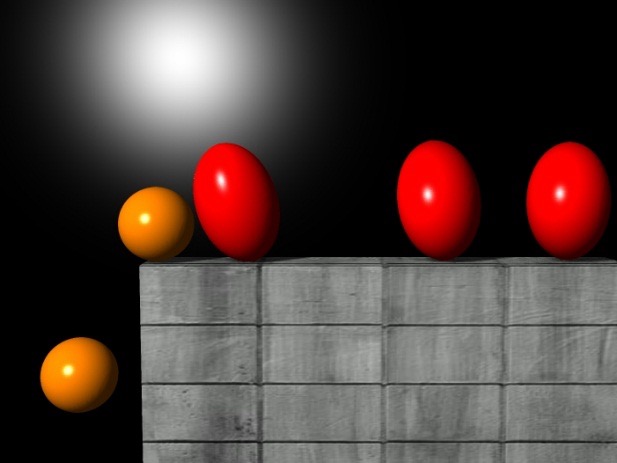 Unlearn
Grouping and misuse of power
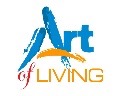 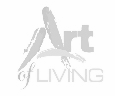 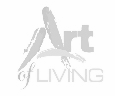 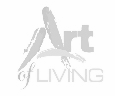 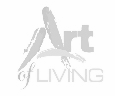 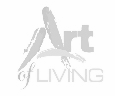 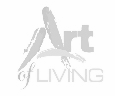 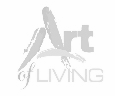 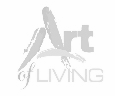 Learn to Say Sorry?
Play the video
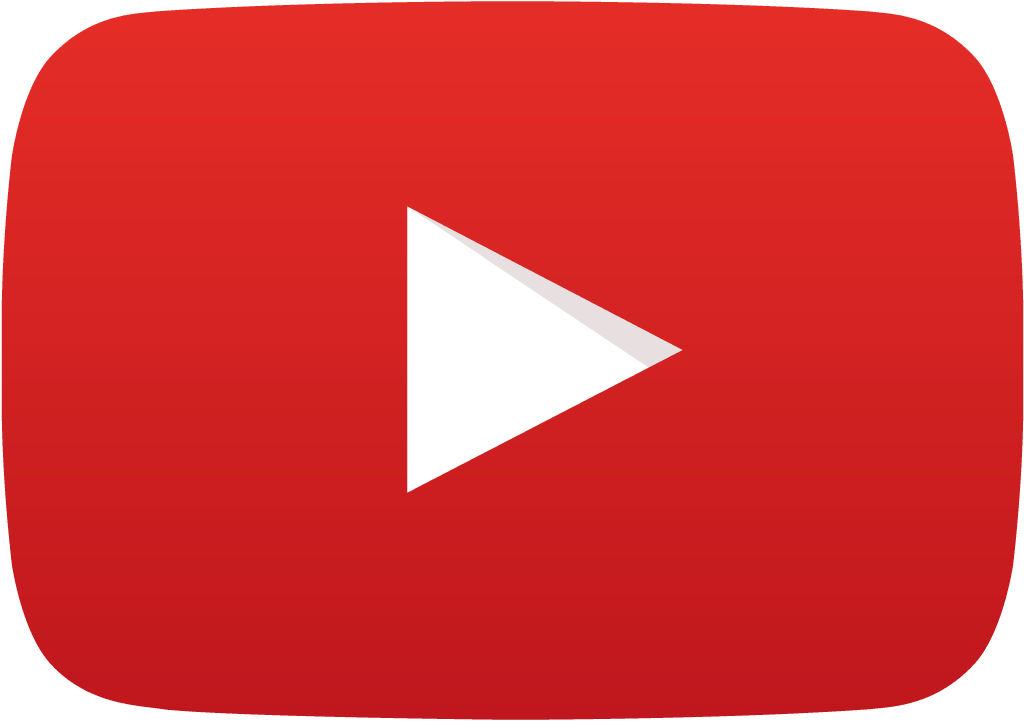 https://www.facebook.com/ambarin.behbahani/videos/10212501754812066/
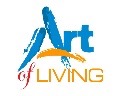 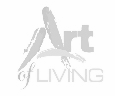 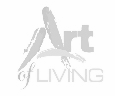 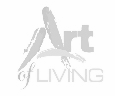 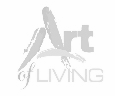 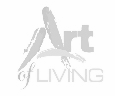 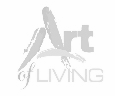 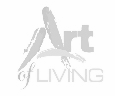 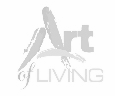 -Unlearn
+Learn ++Re-lear
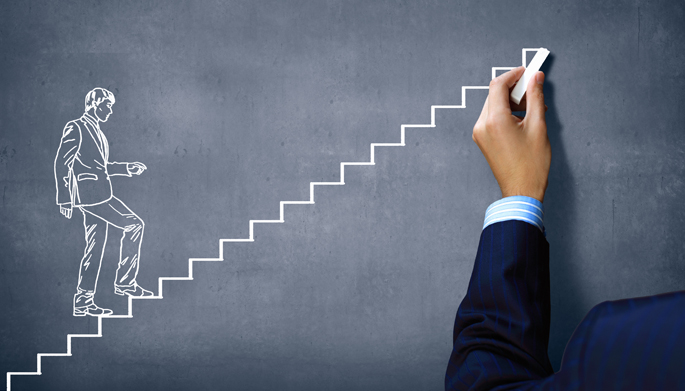 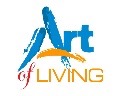 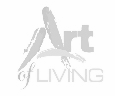 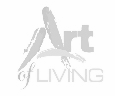 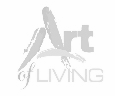 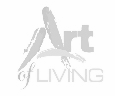 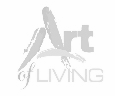 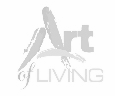 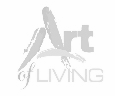 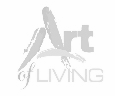 Commit to Life Long Learning
Learn from every step of your life
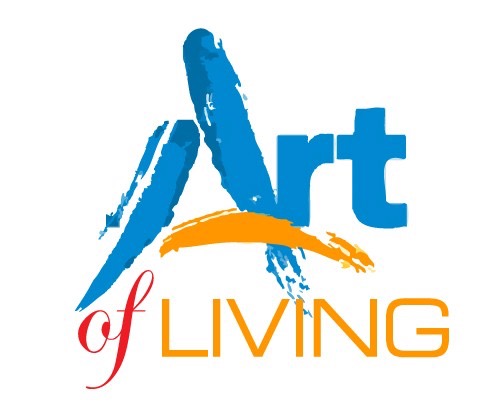